CHÀO MỪNG CÁC EM ĐẾN VỚI BÀI HỌC ĐỊA LÍ  6
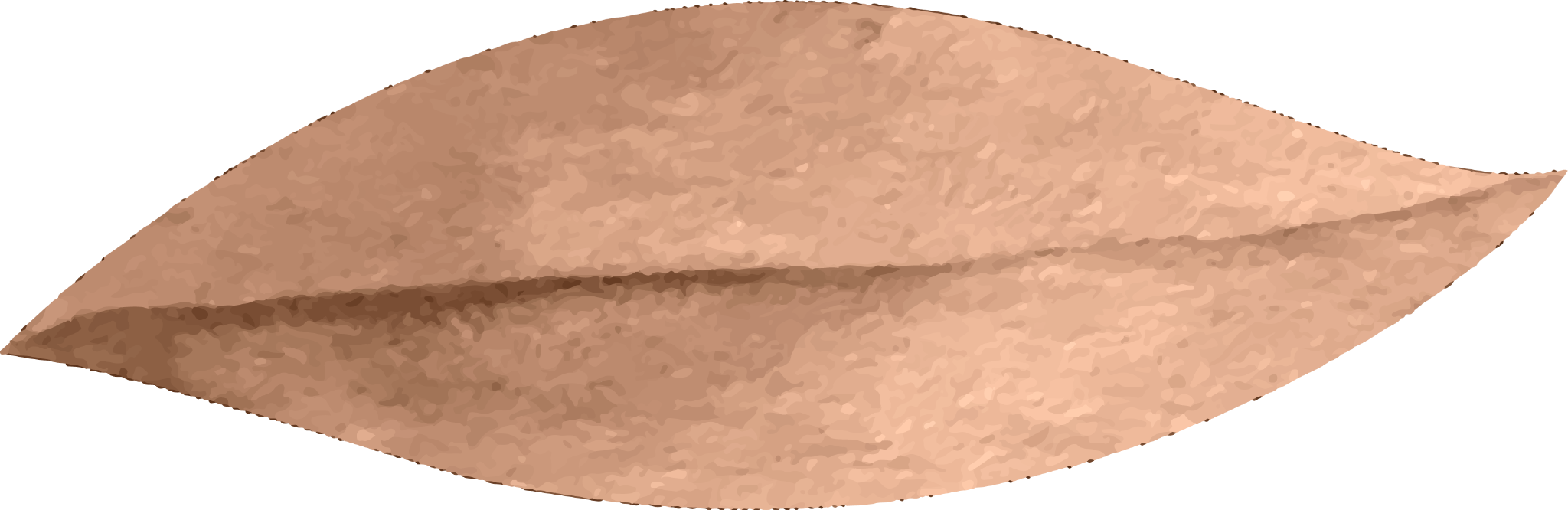 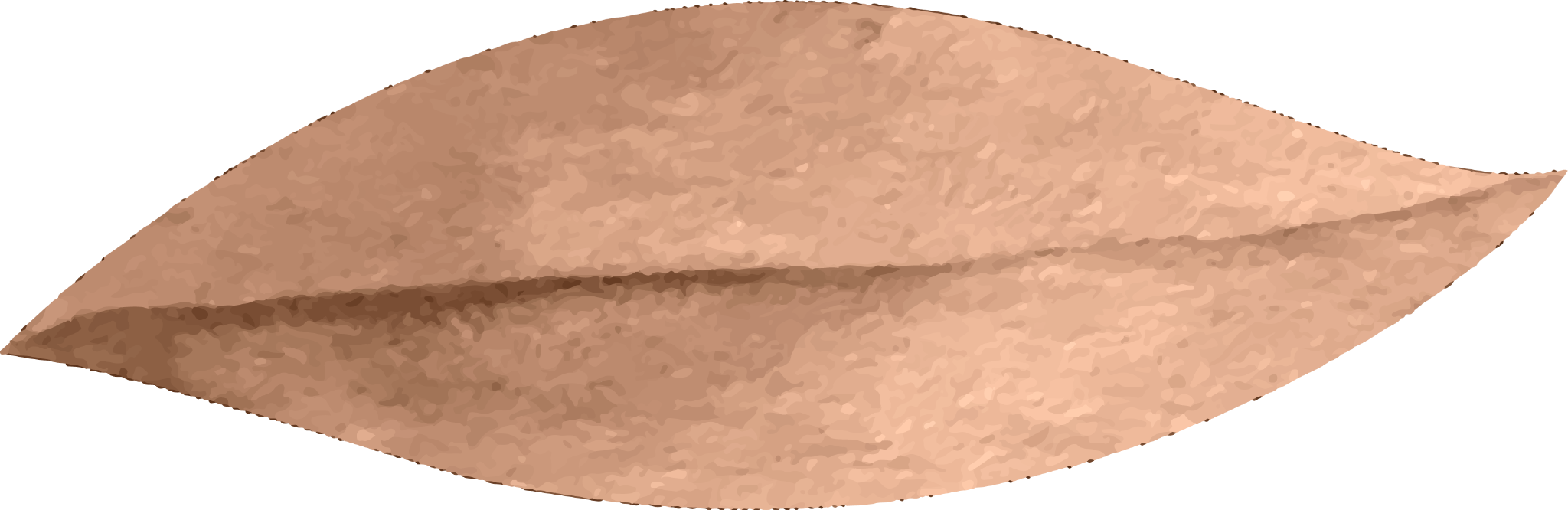 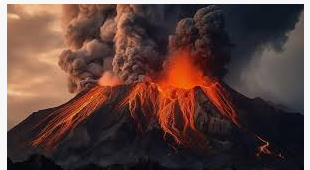 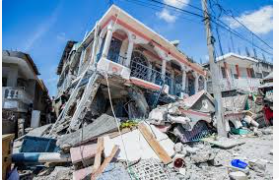 This Photo by Unknown Author is licensed under CC BY
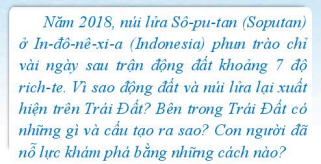 This Photo by Unknown Author is licensed under CC BY
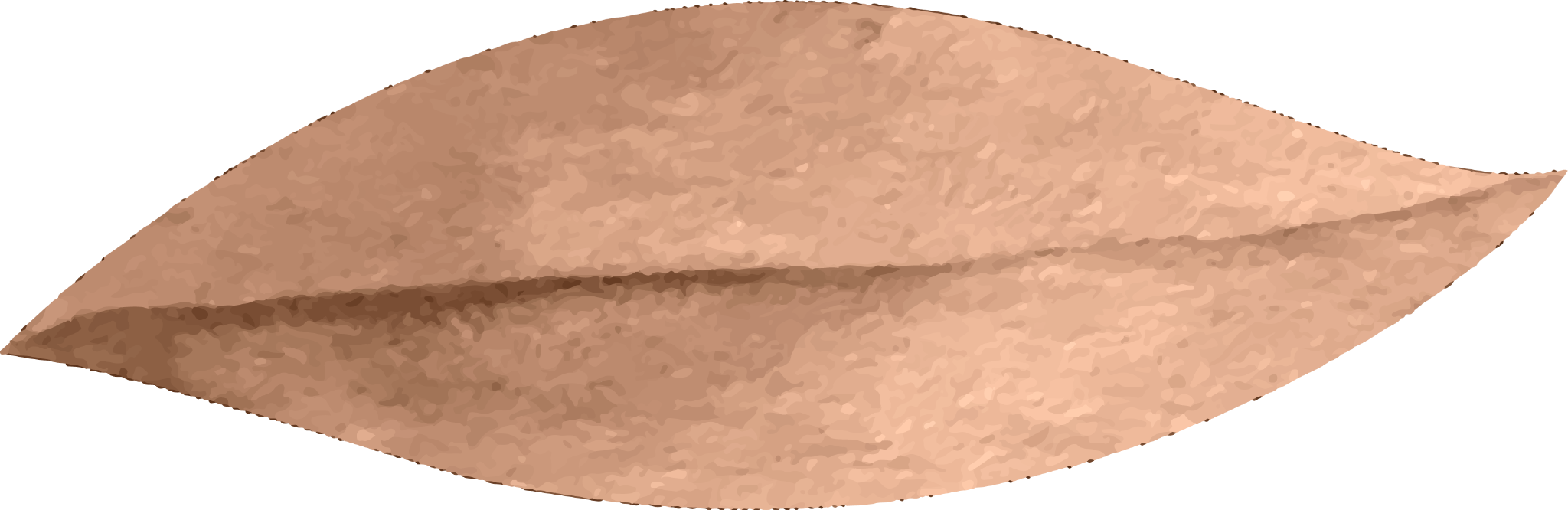 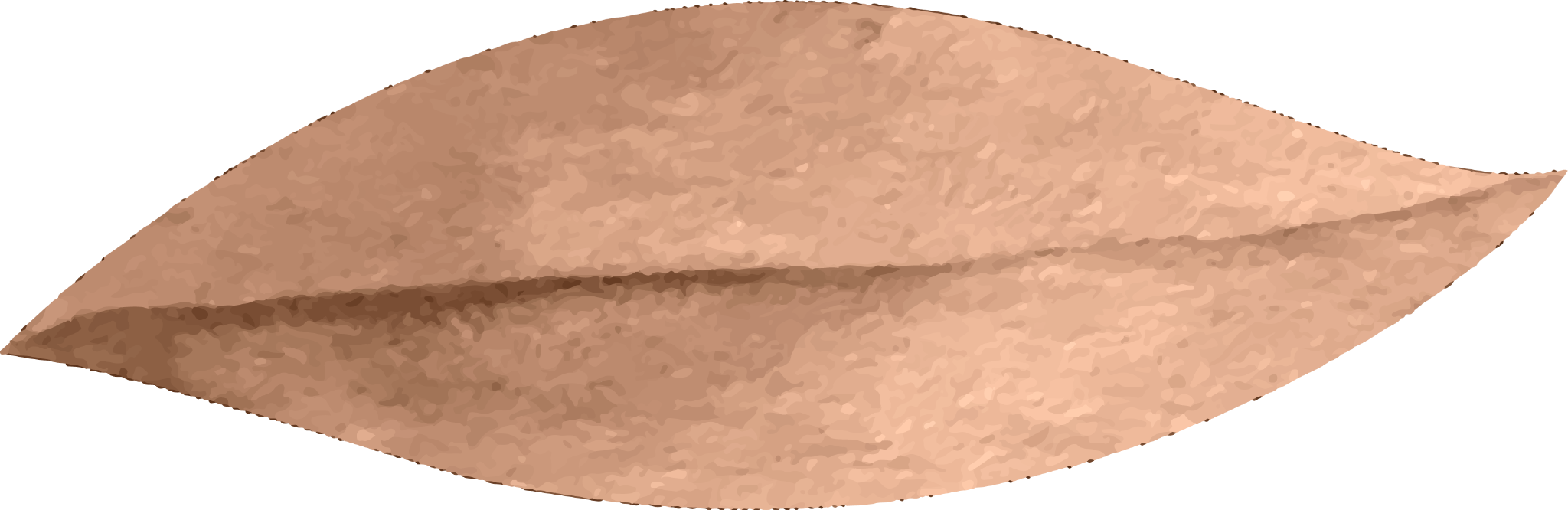 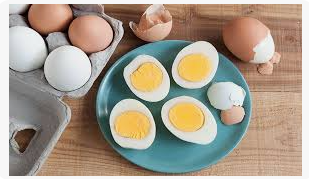 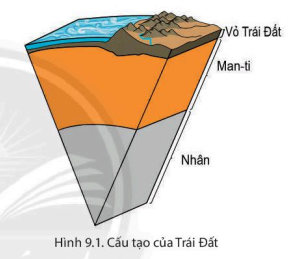 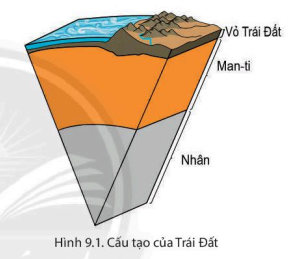 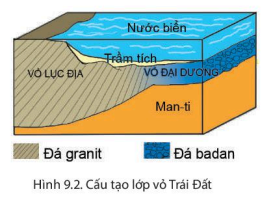 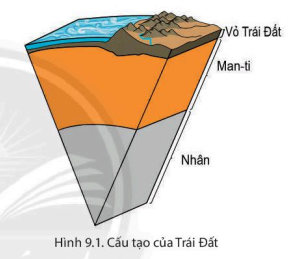 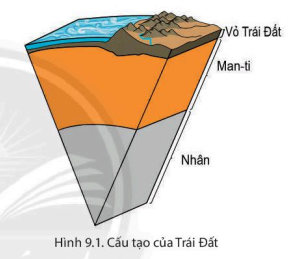 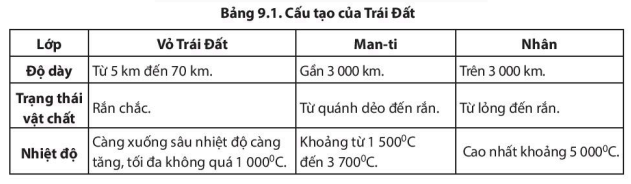 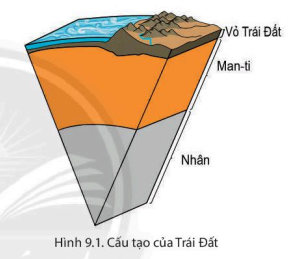 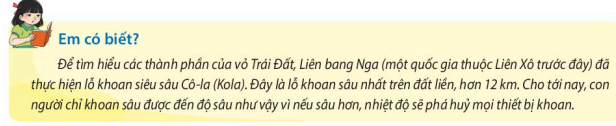 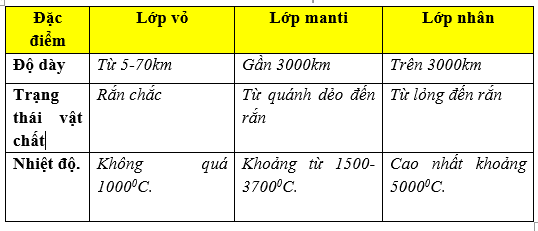 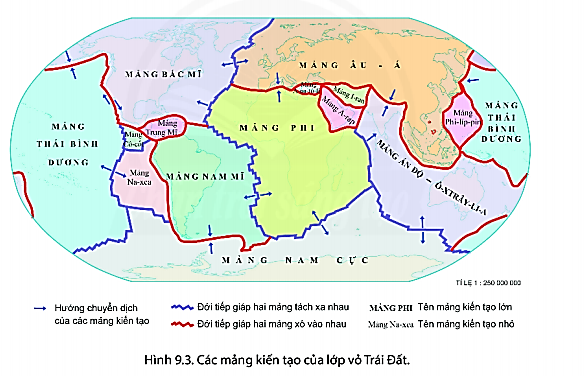 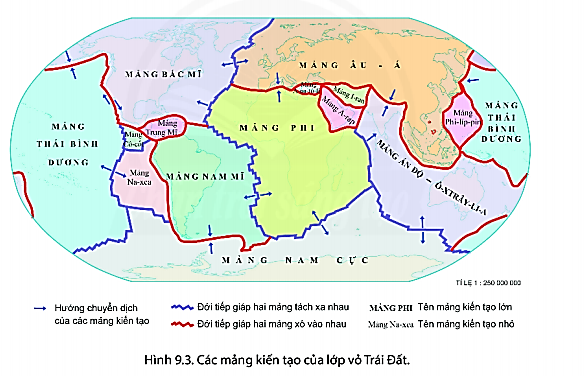 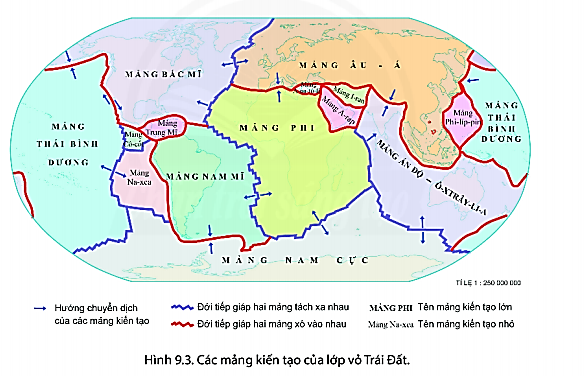 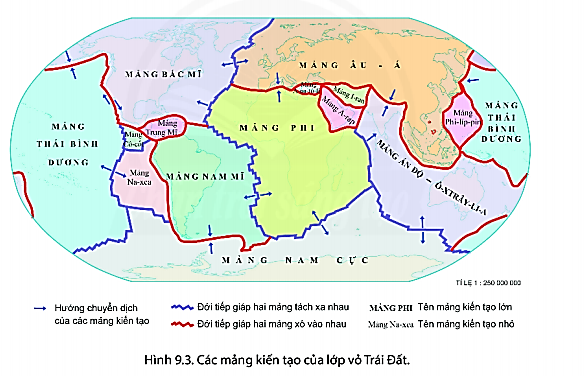 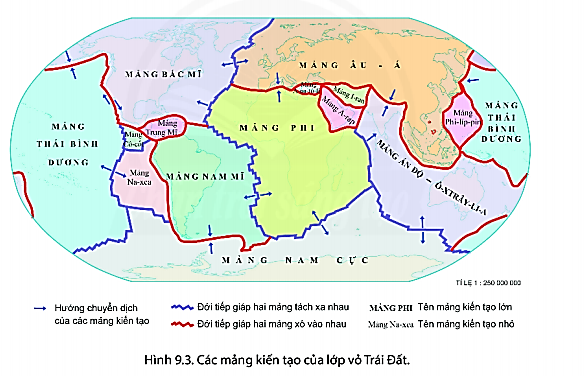 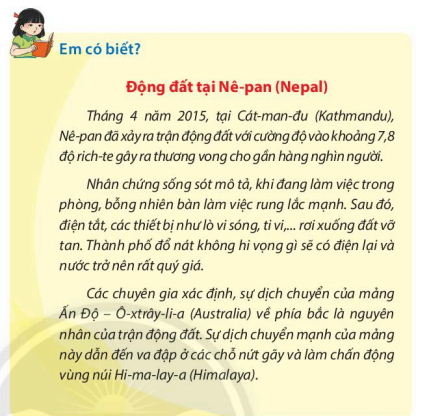 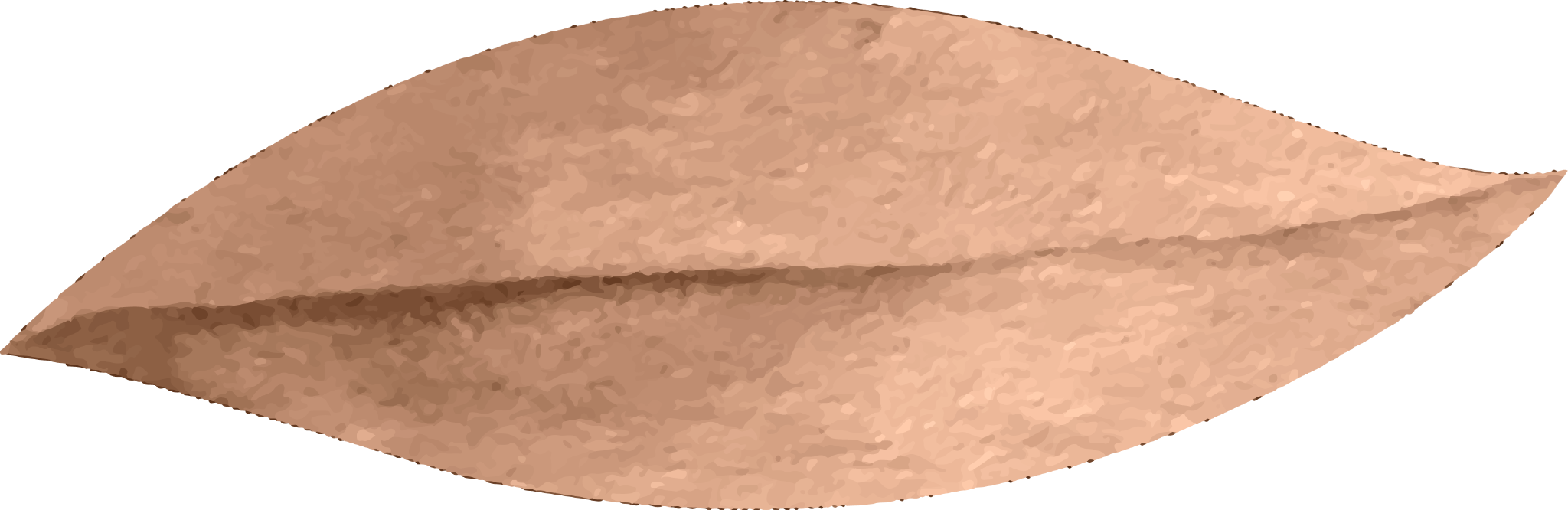 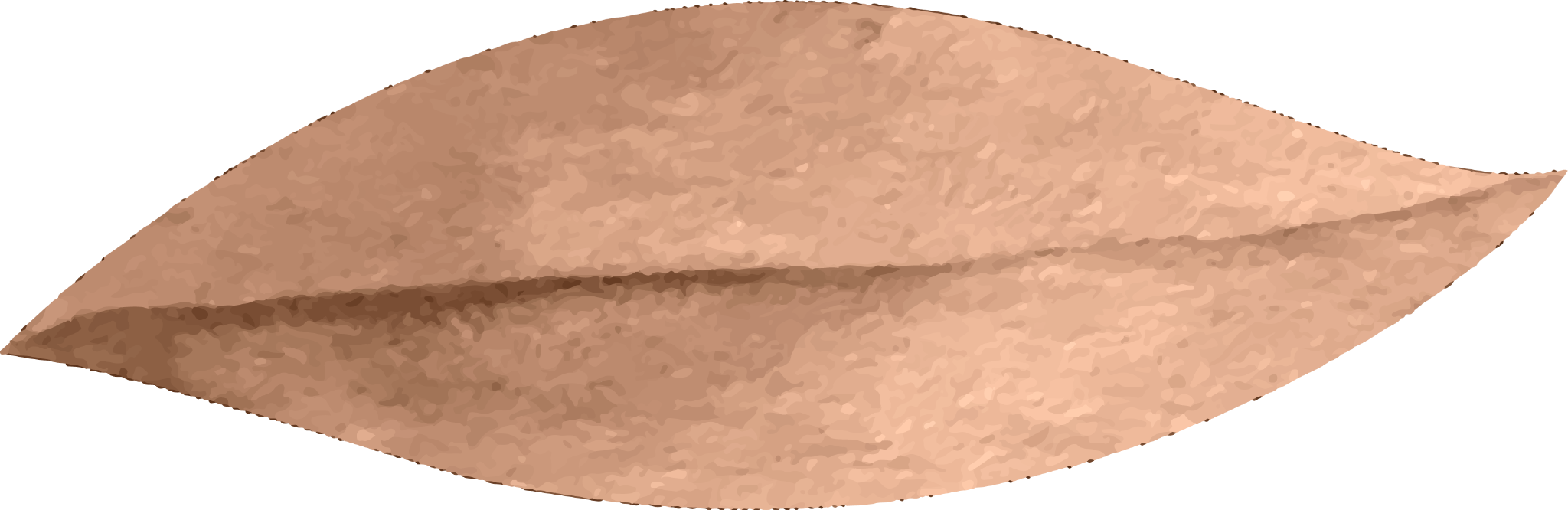 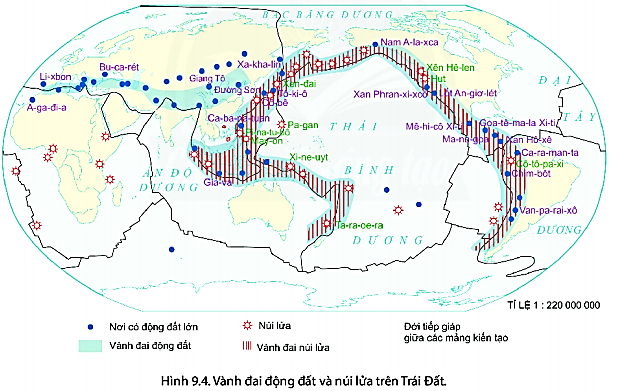 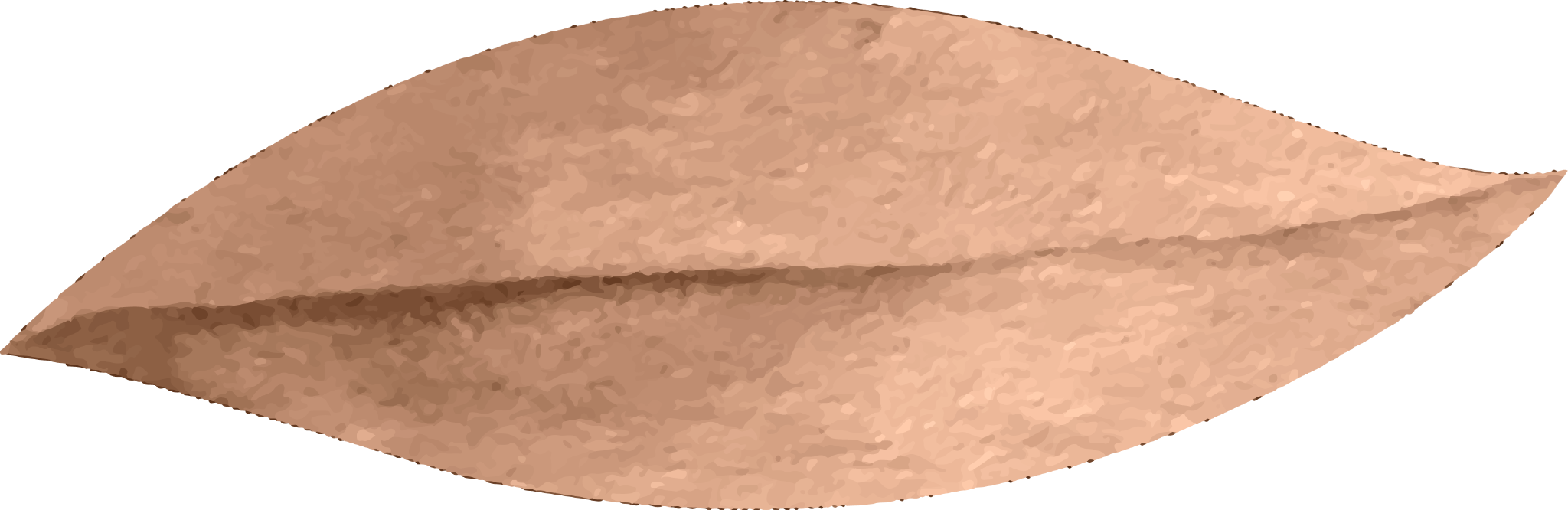 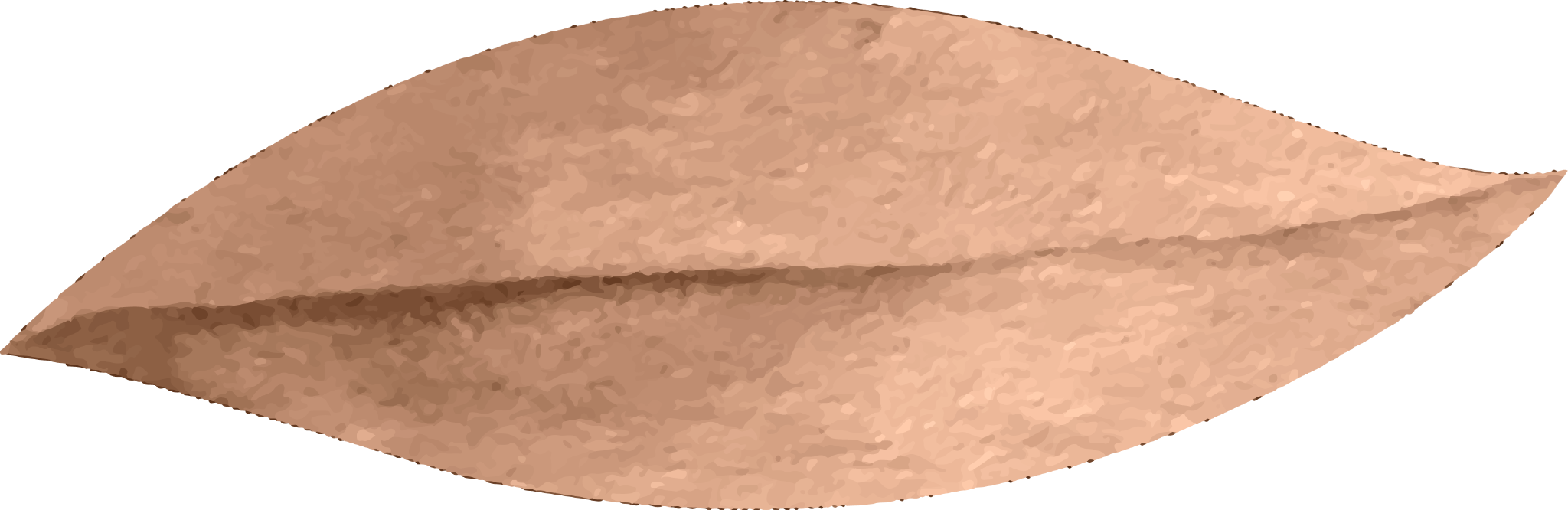 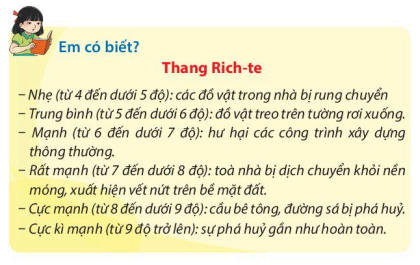 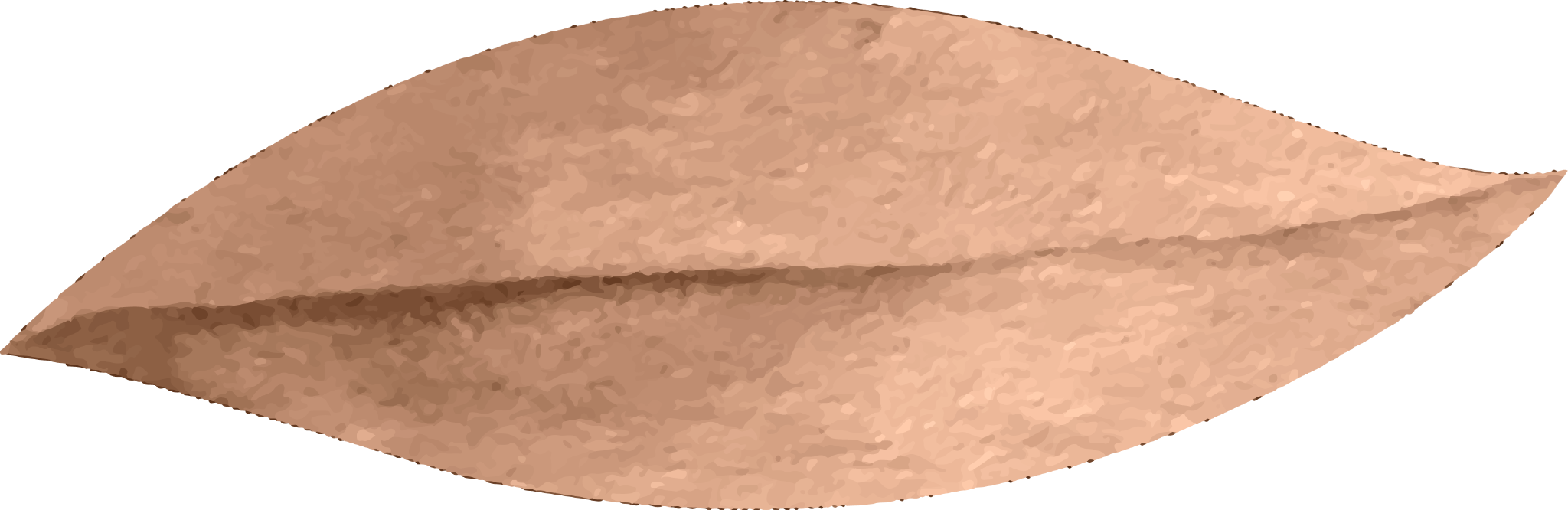 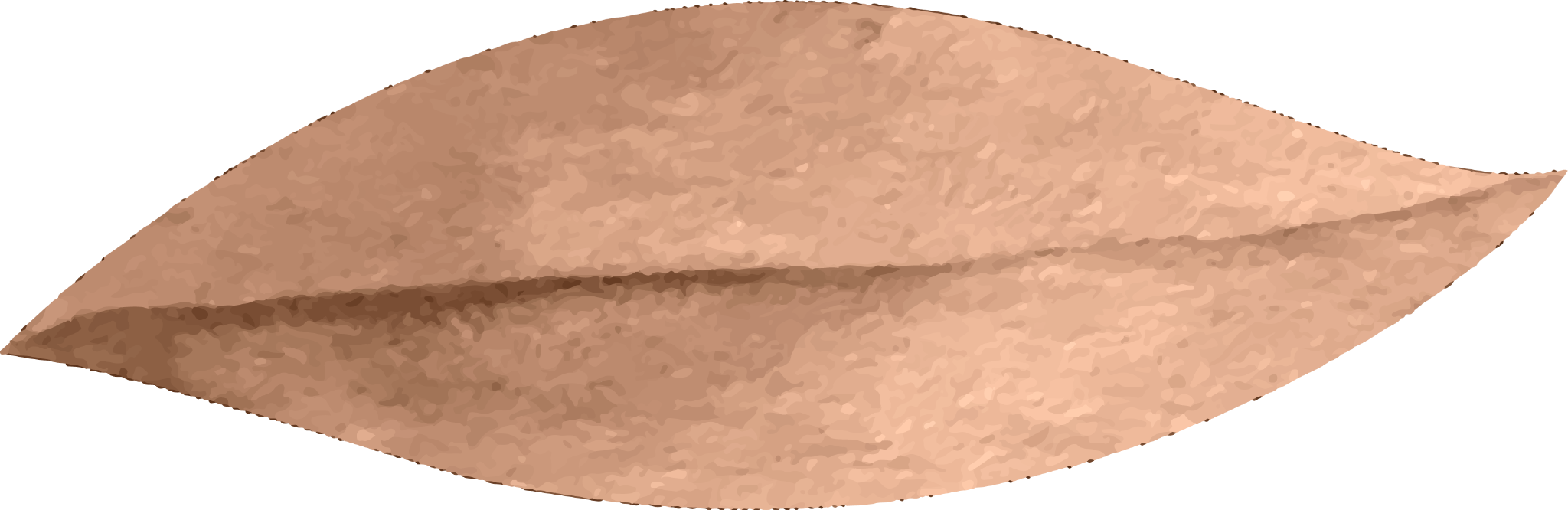 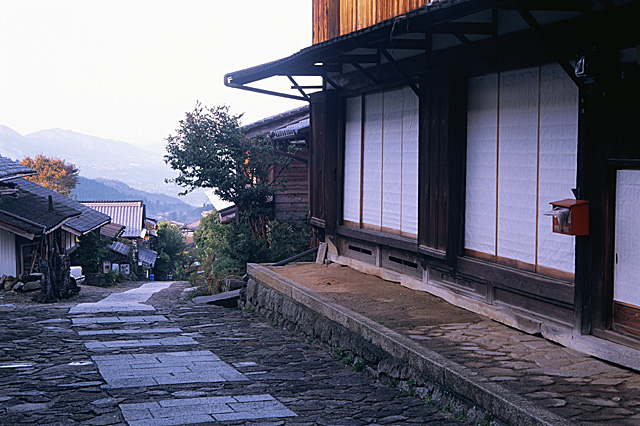 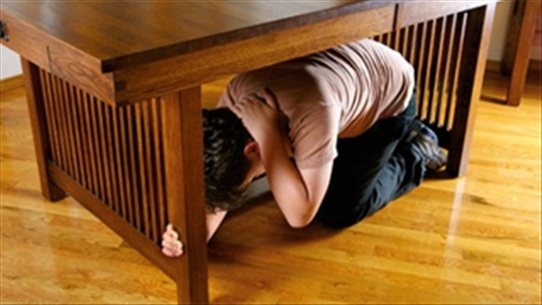 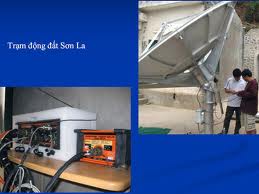 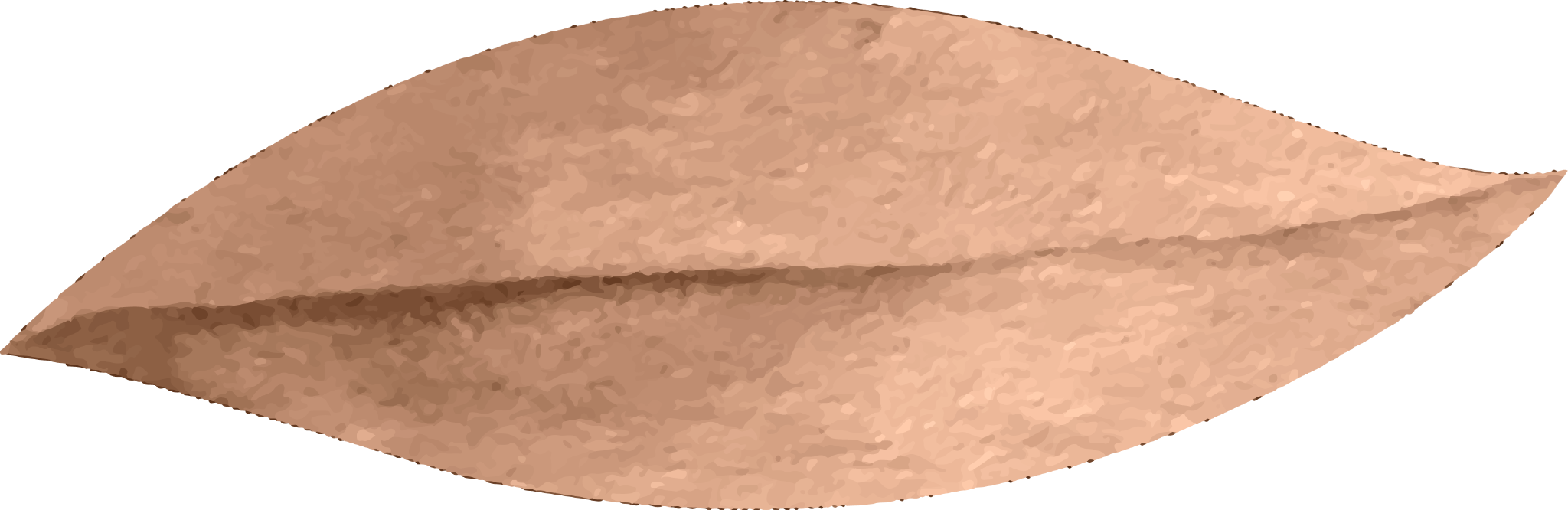 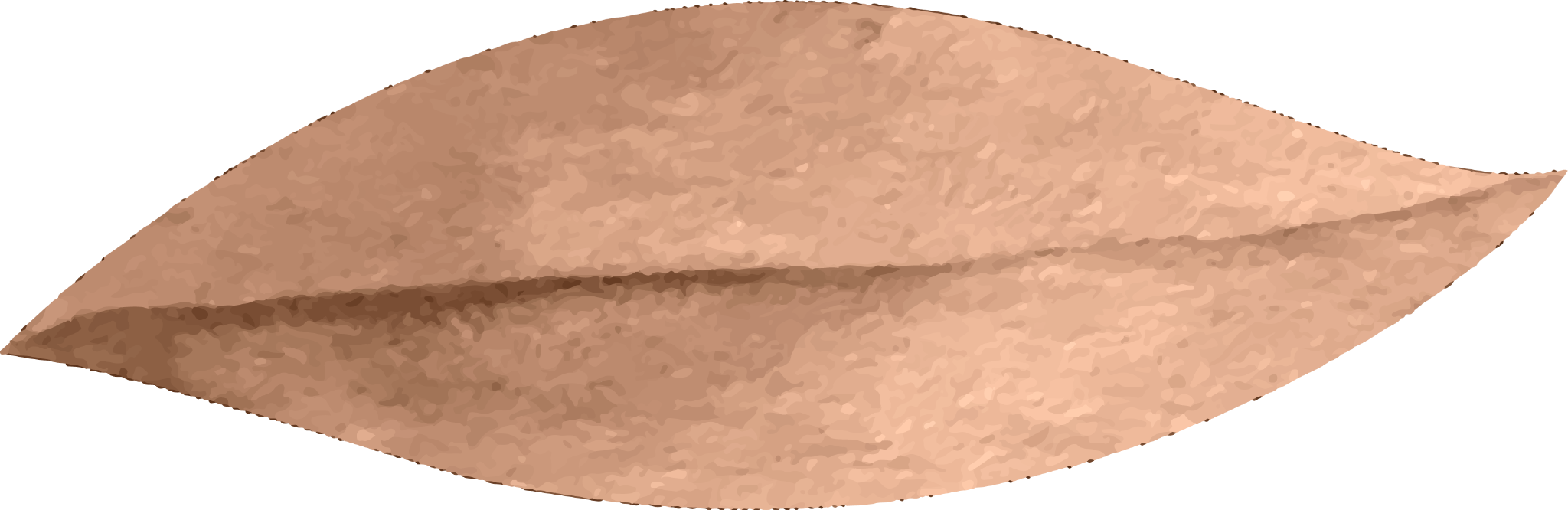 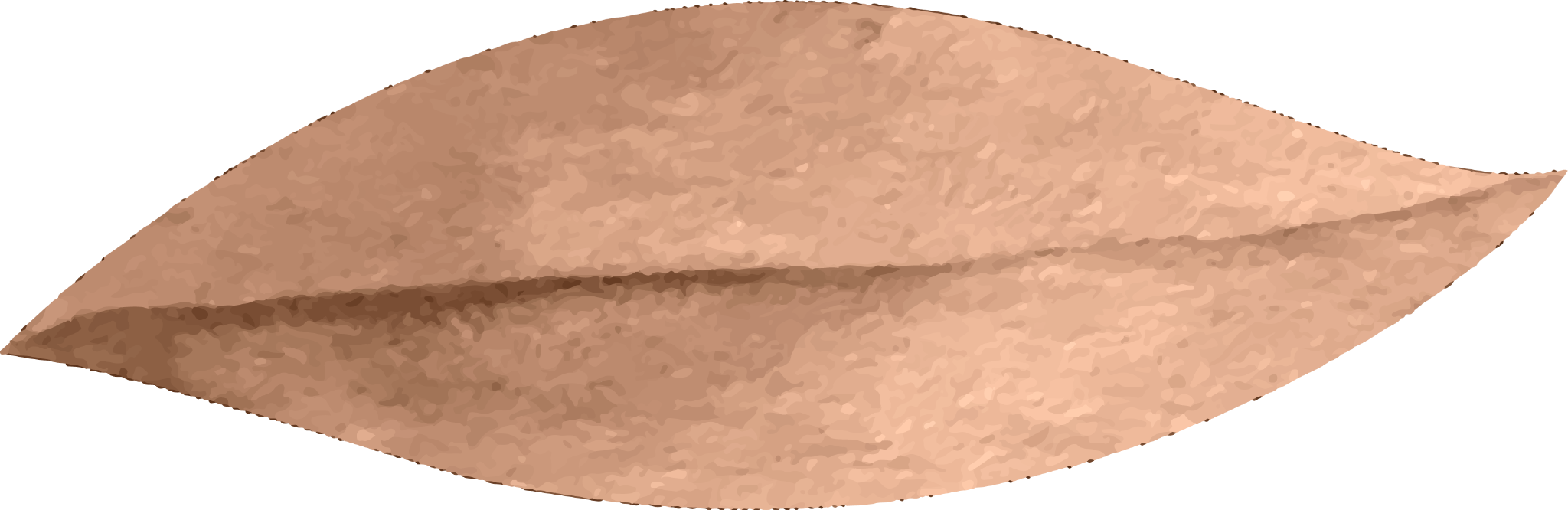 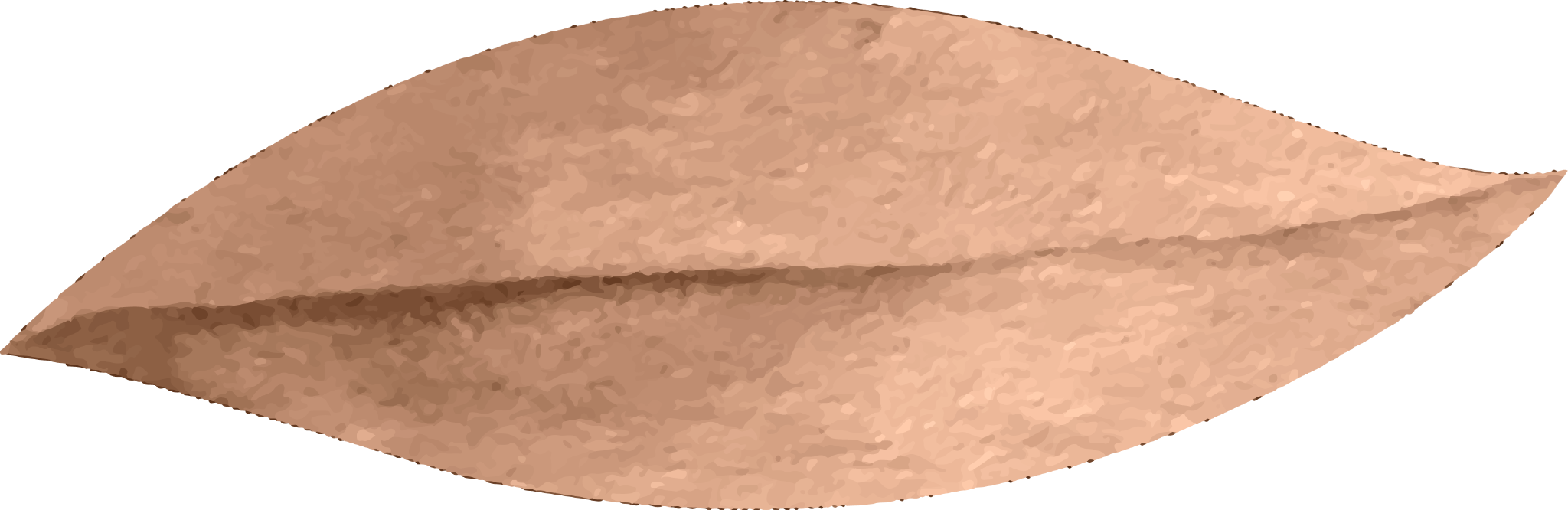 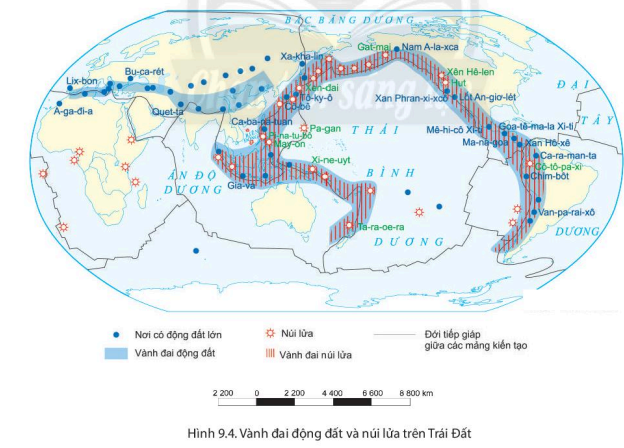 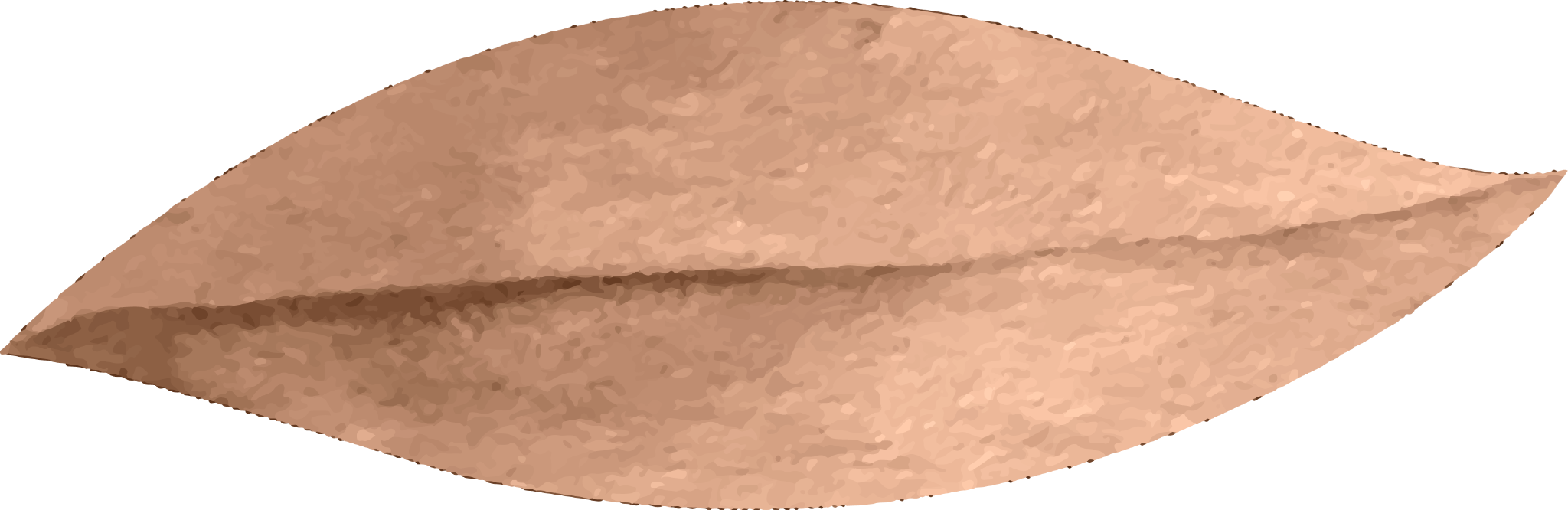 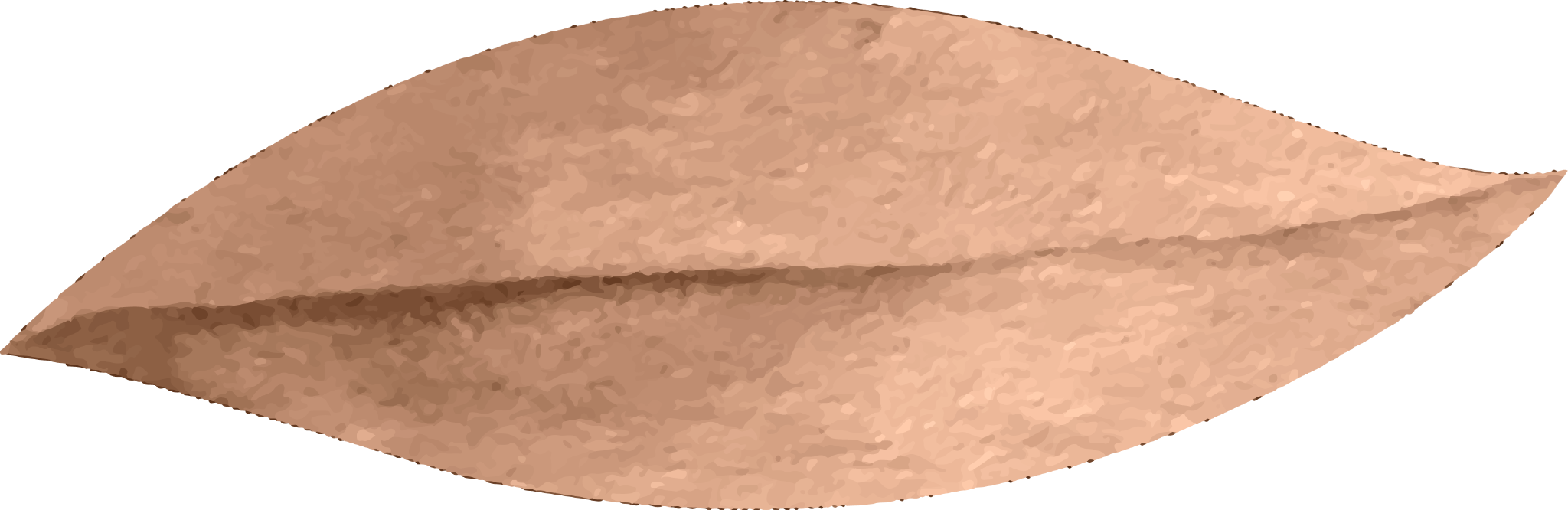 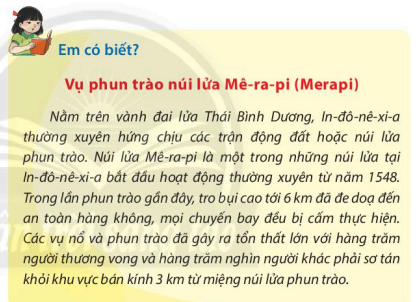 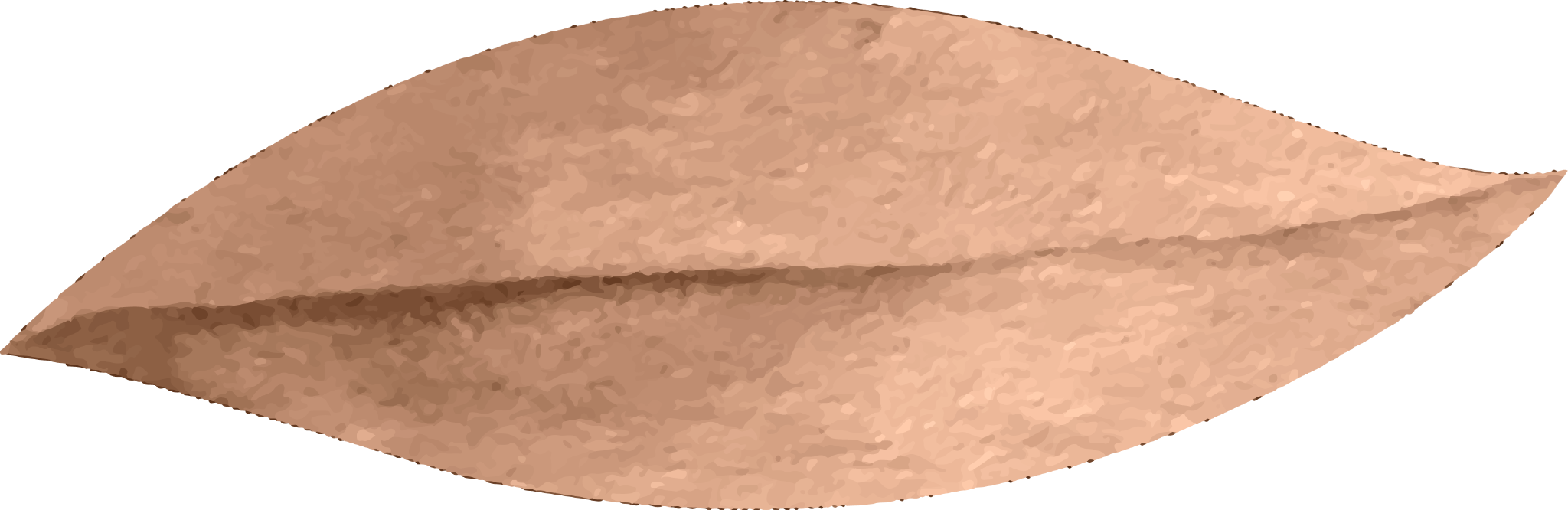 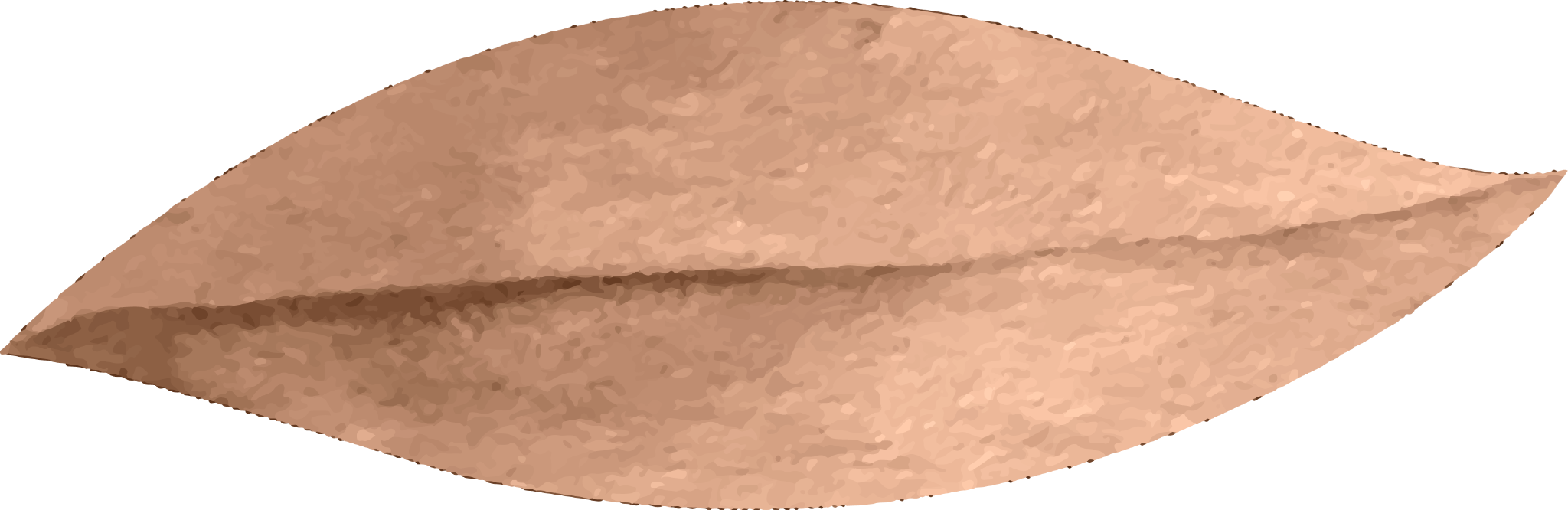 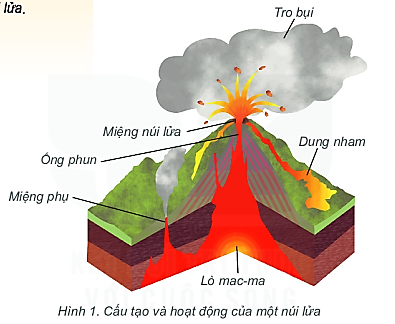 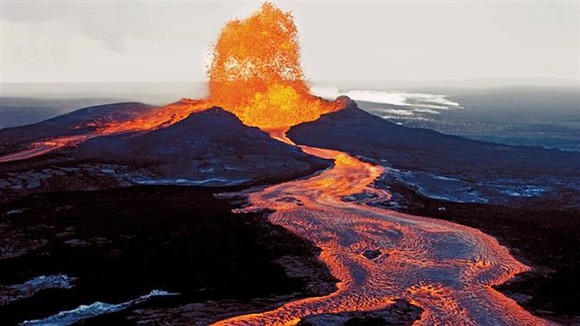 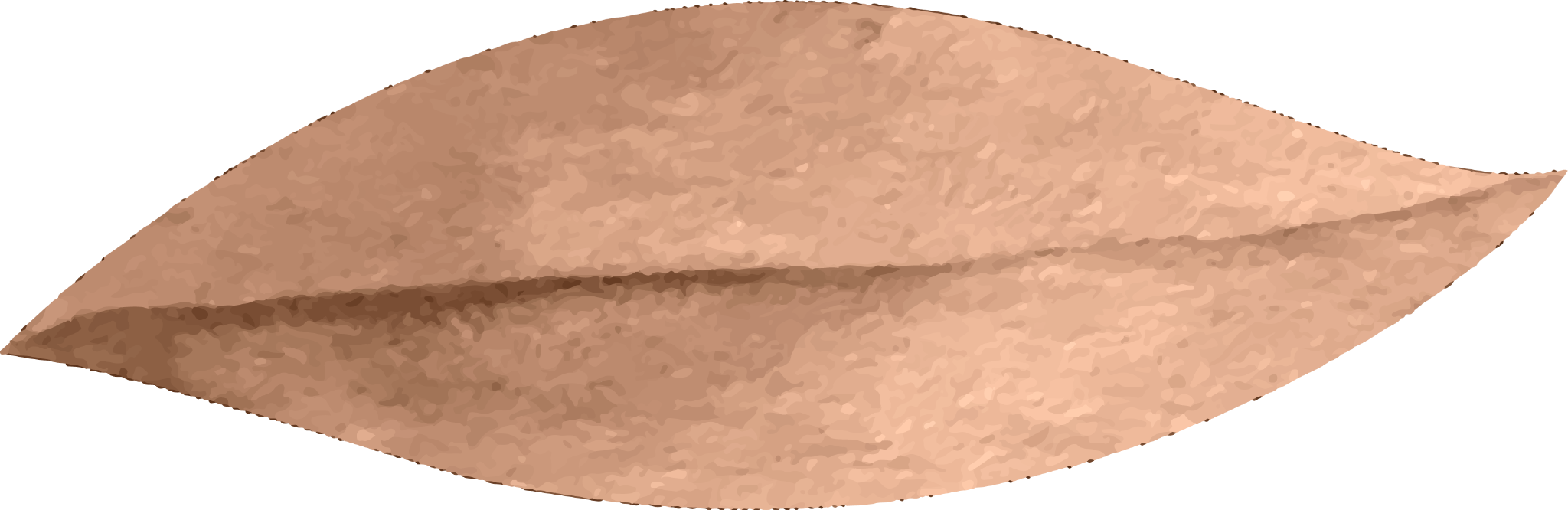 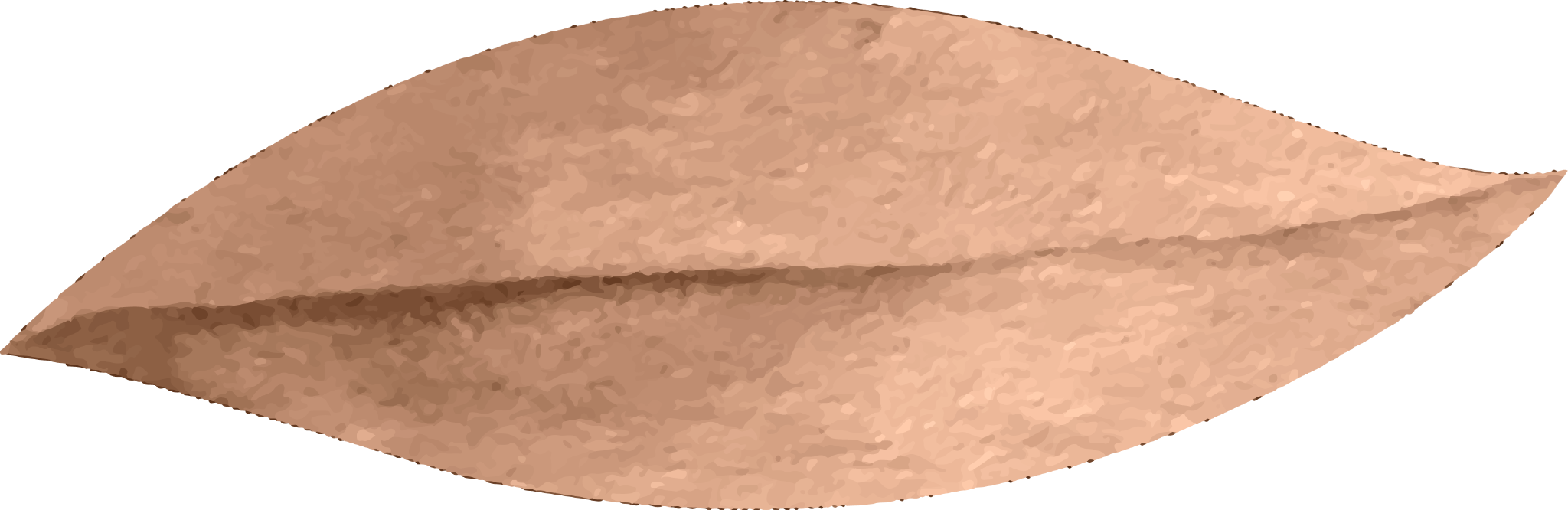 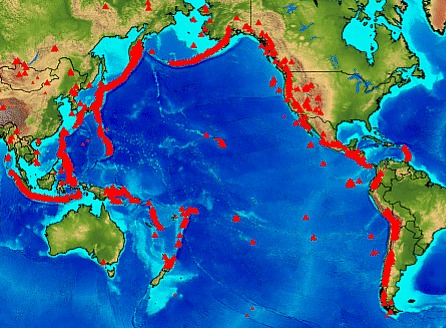 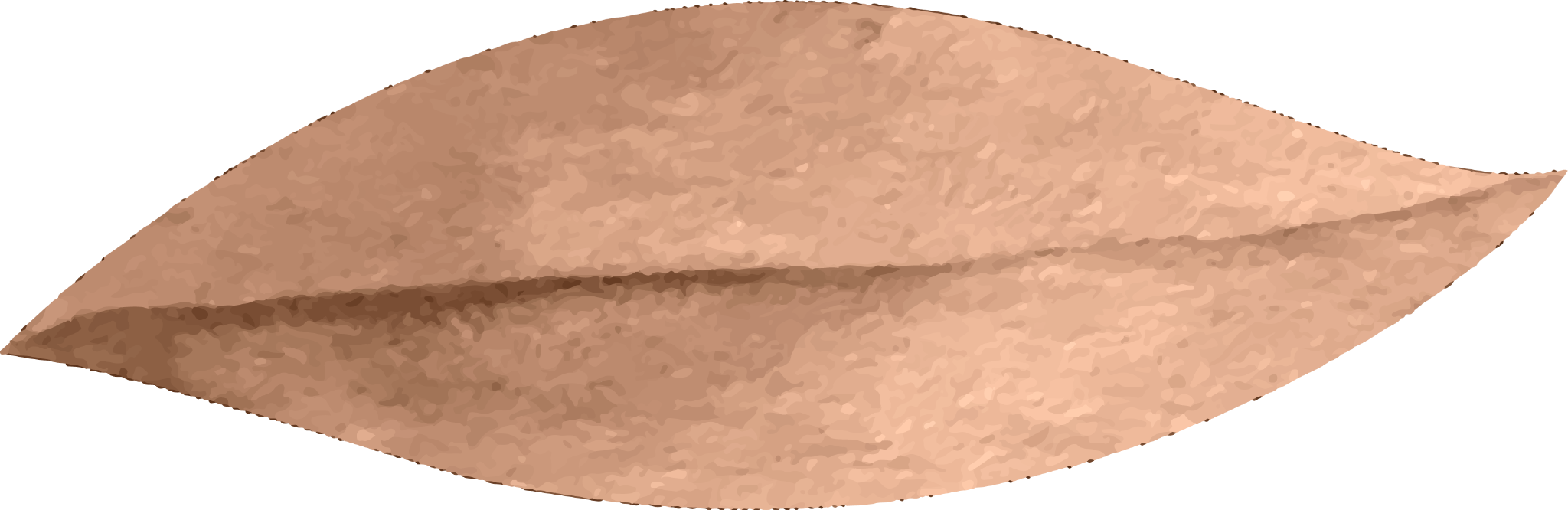 “Vành đai lửa TBD” có gần 300 núi lửa đang hoạt động
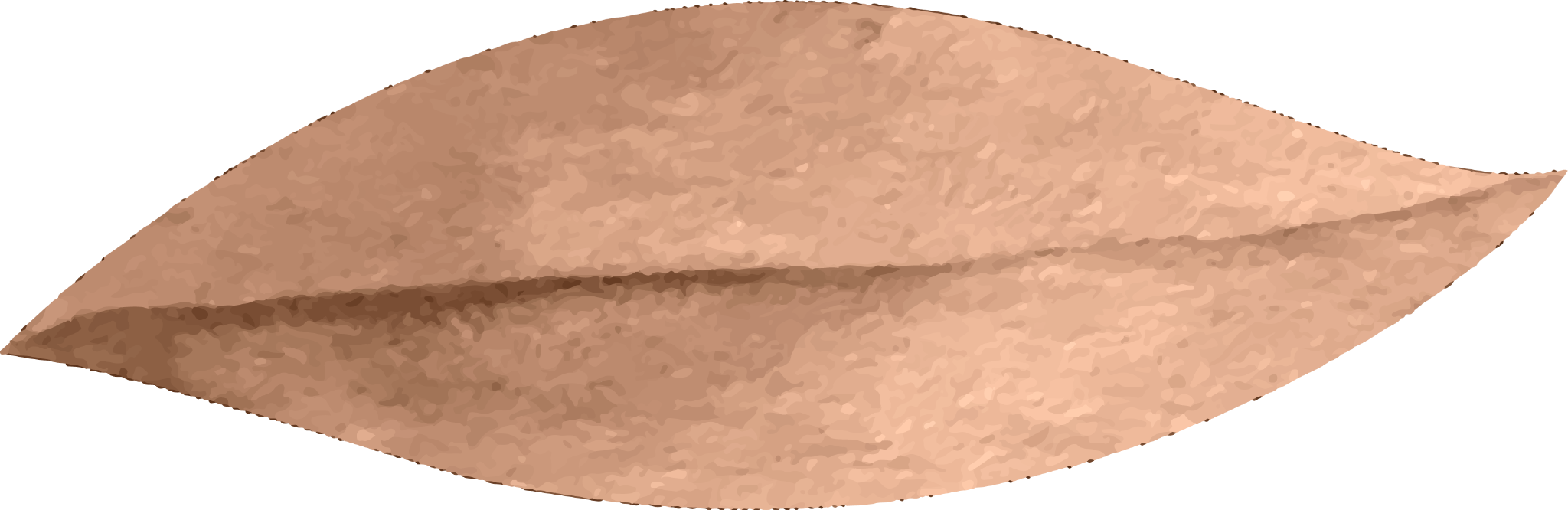 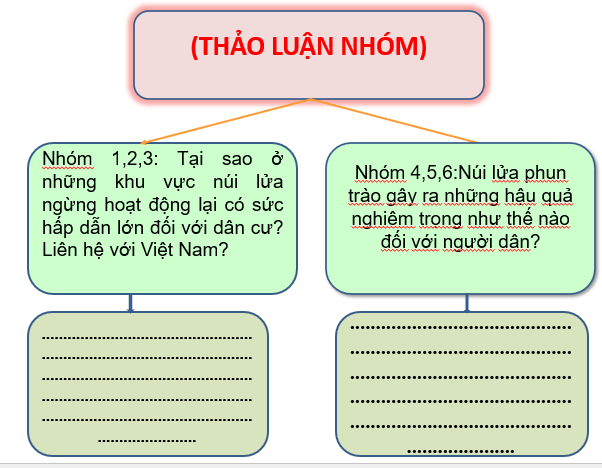 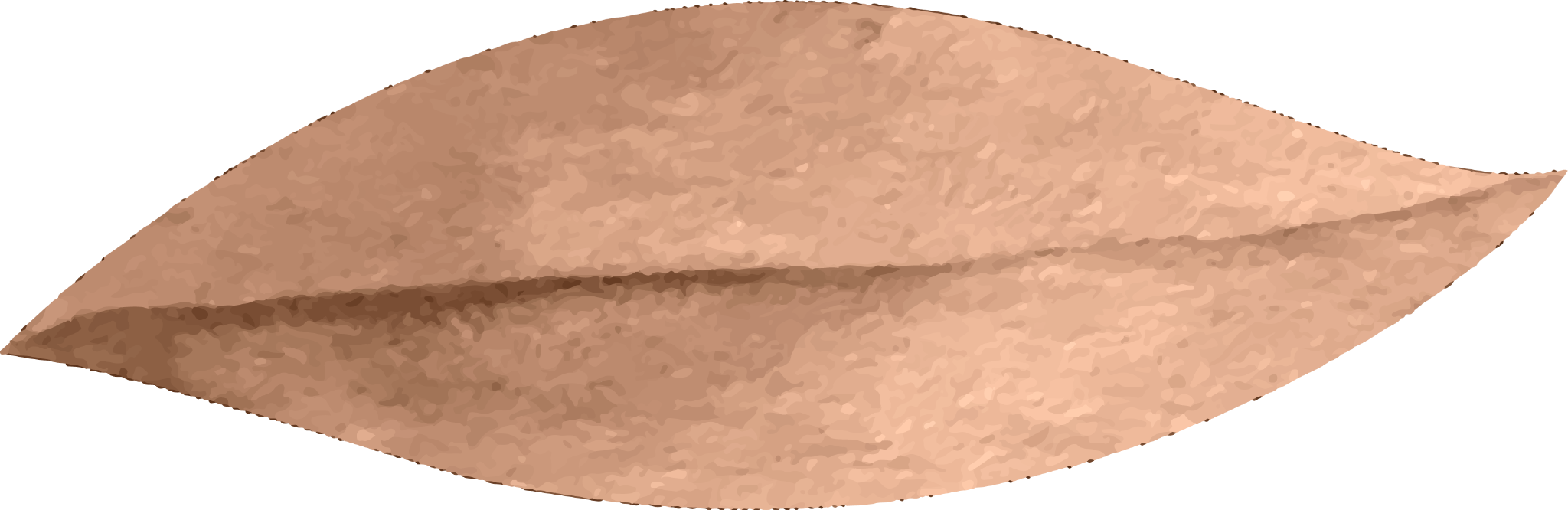 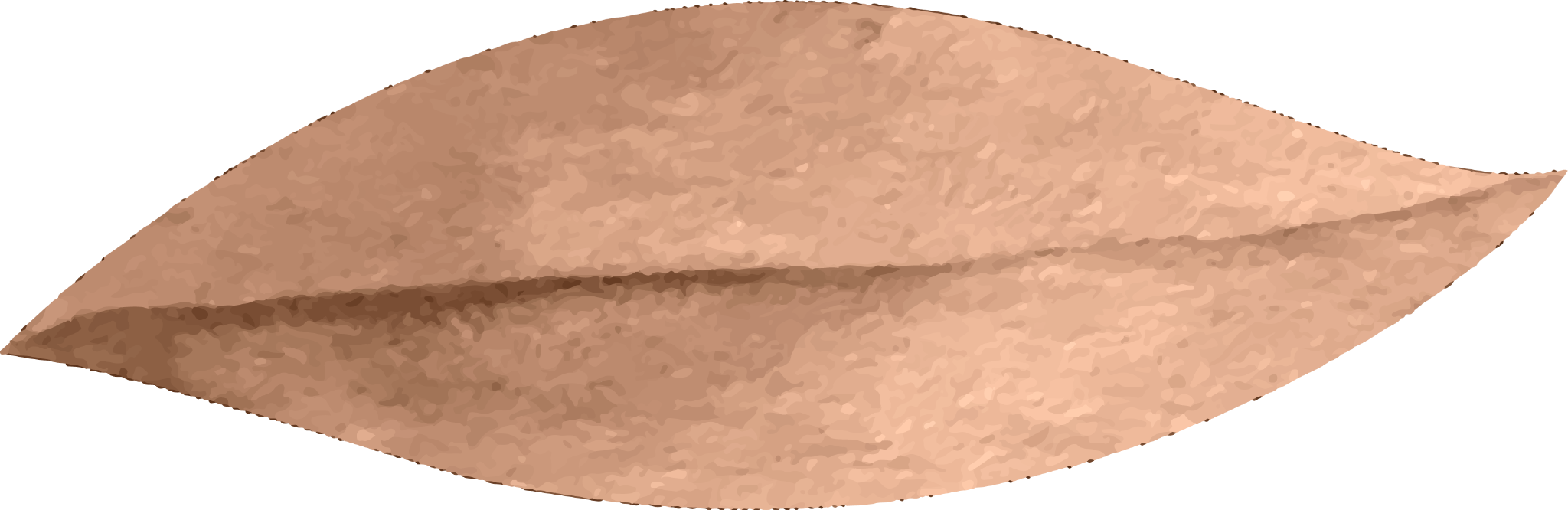 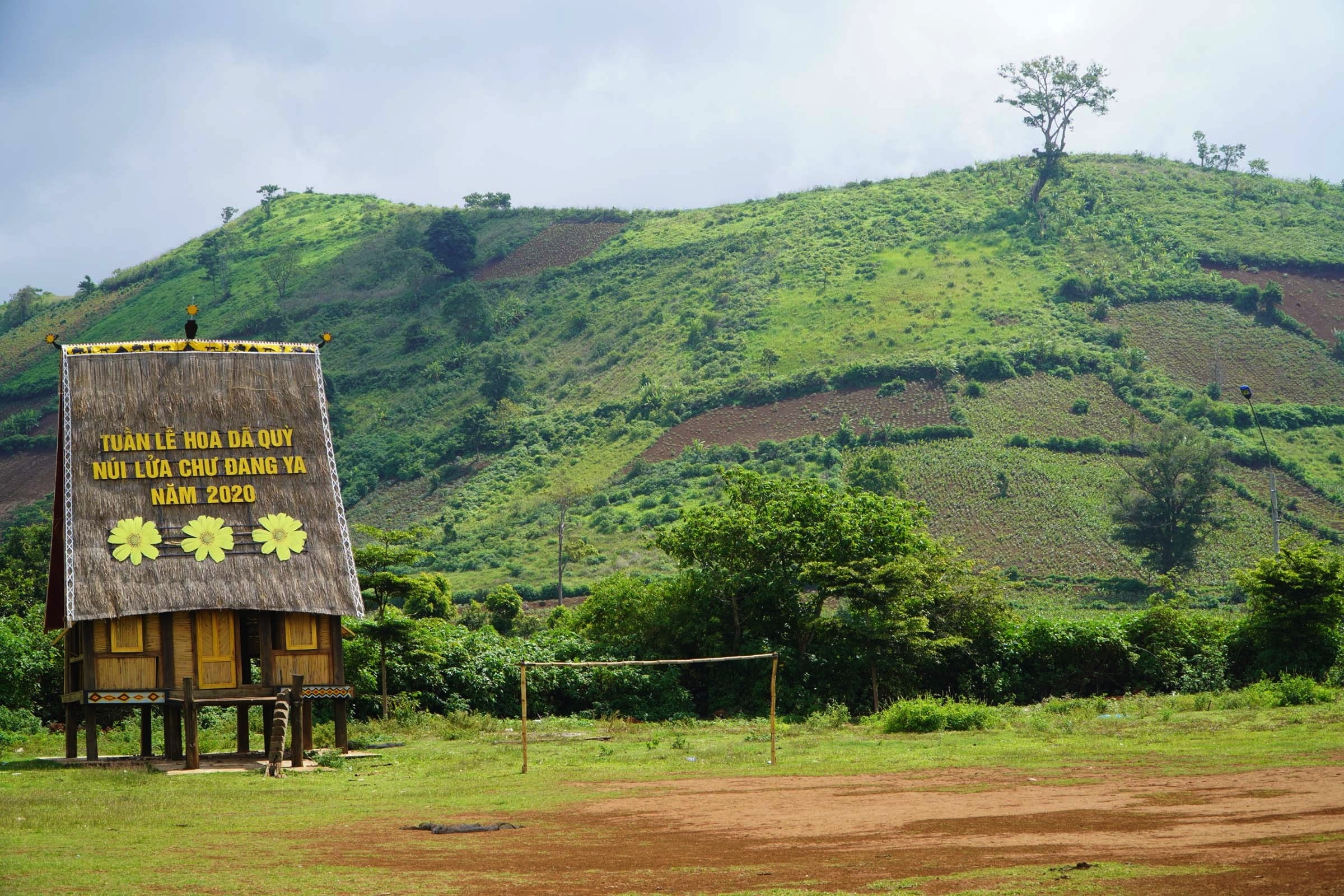 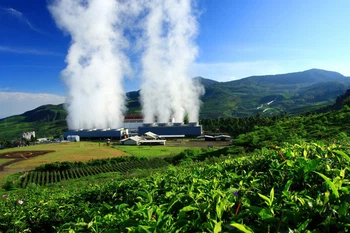 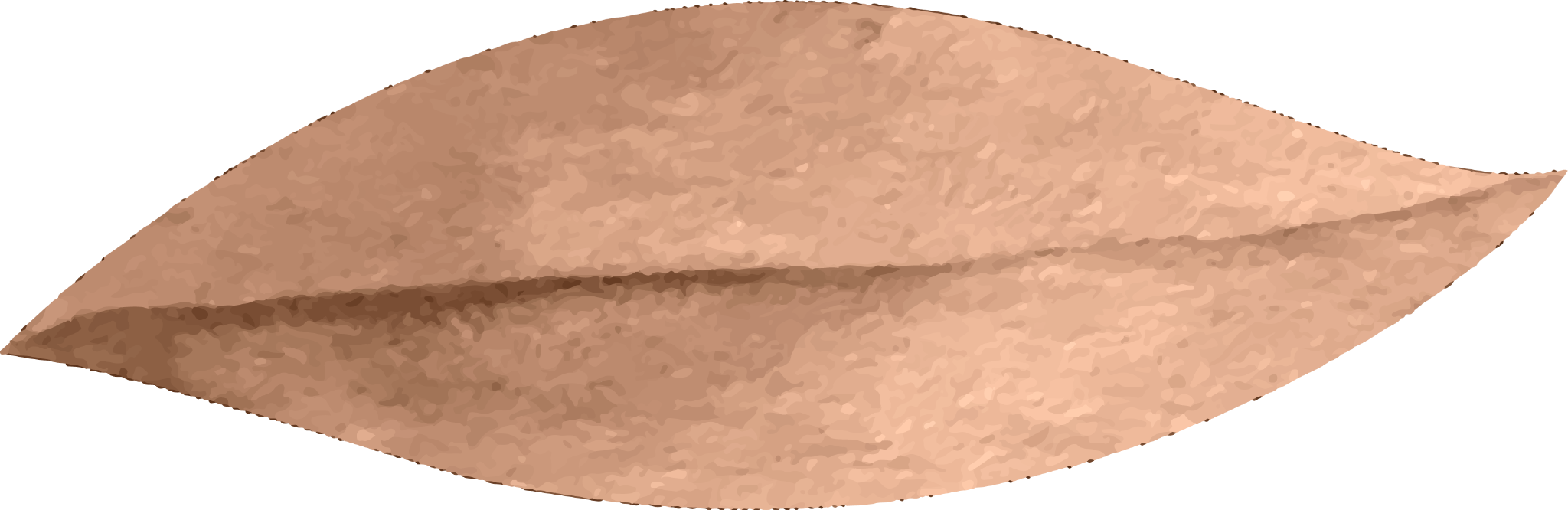 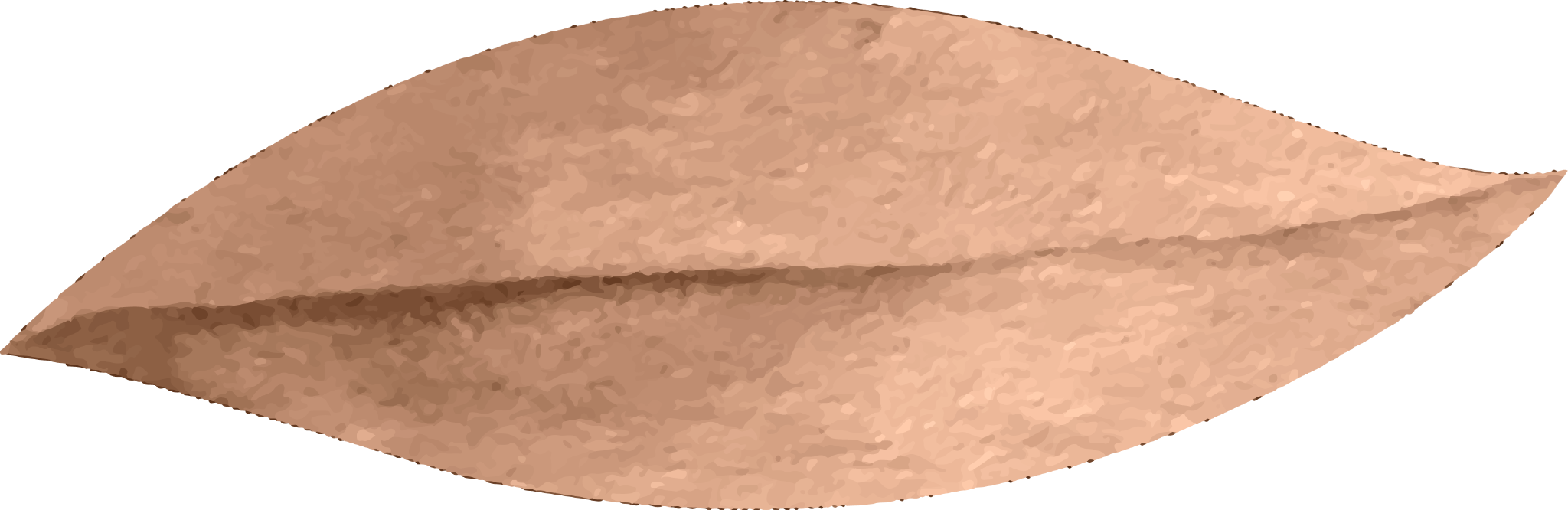 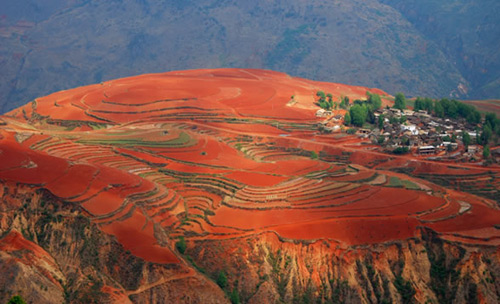 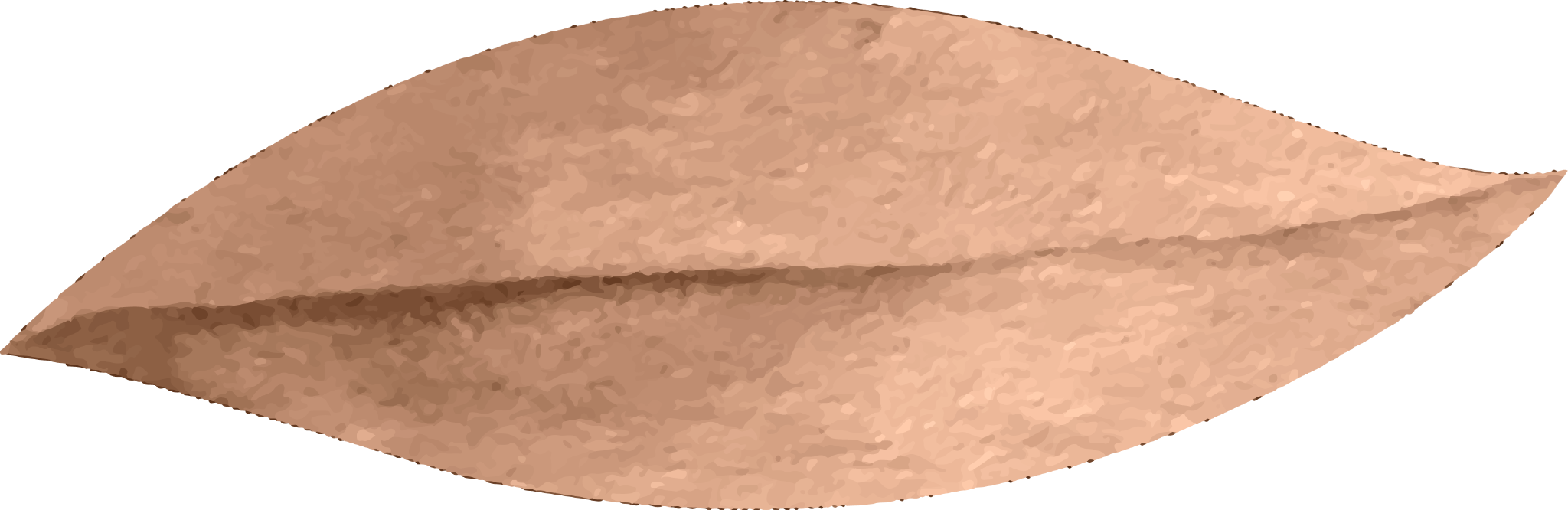 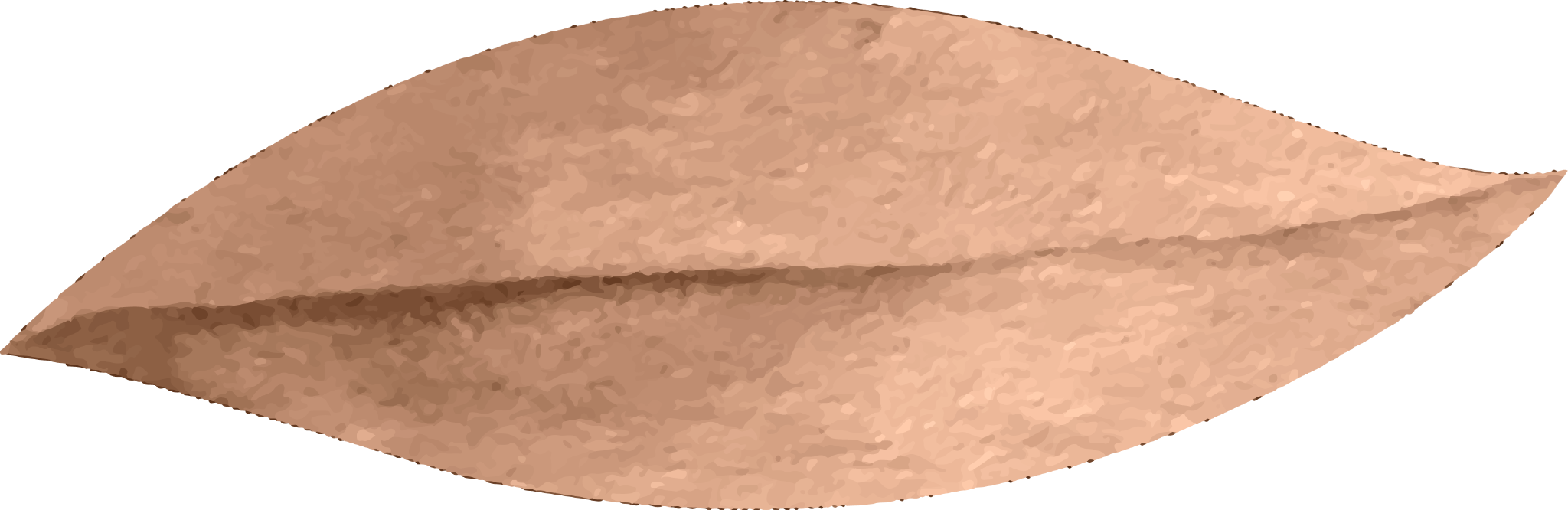 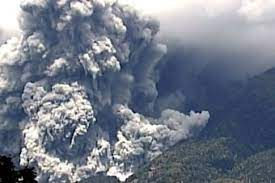 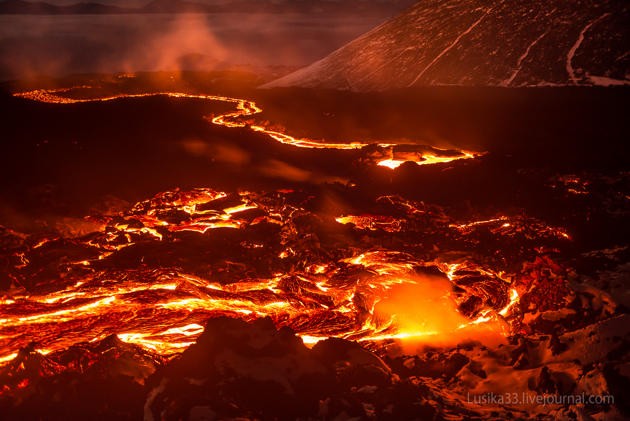 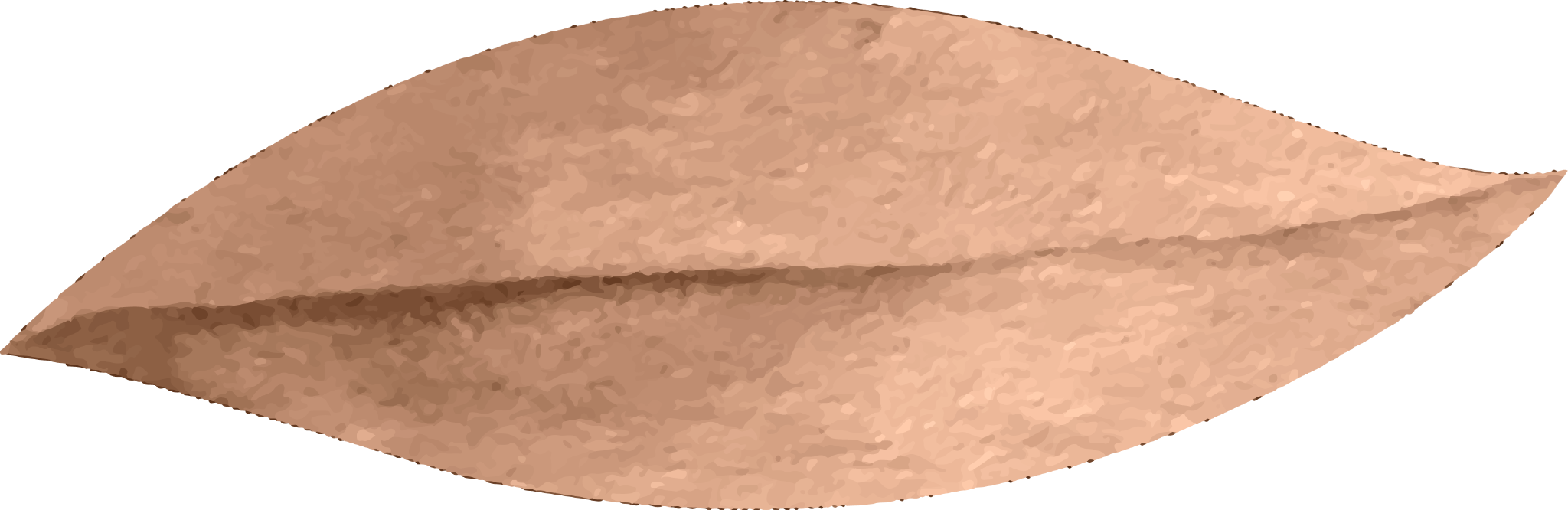 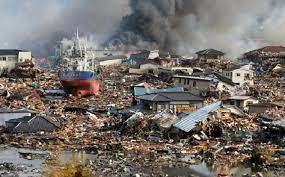 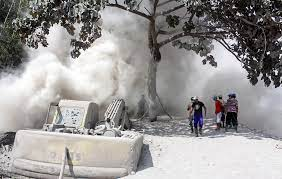 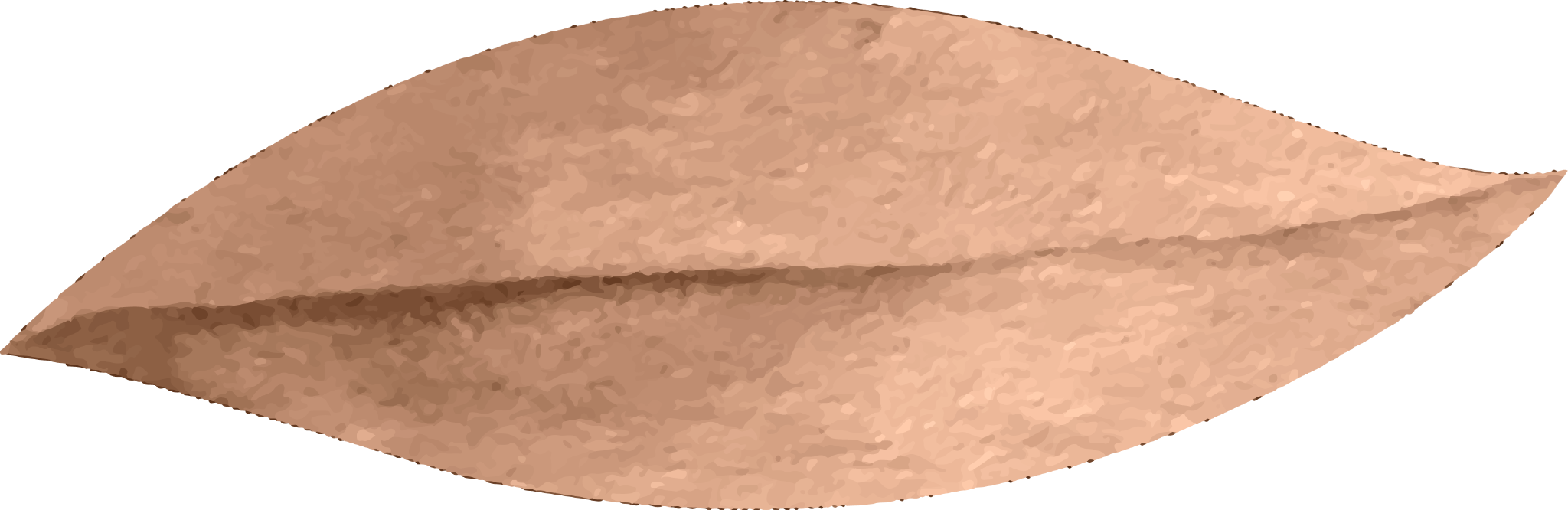 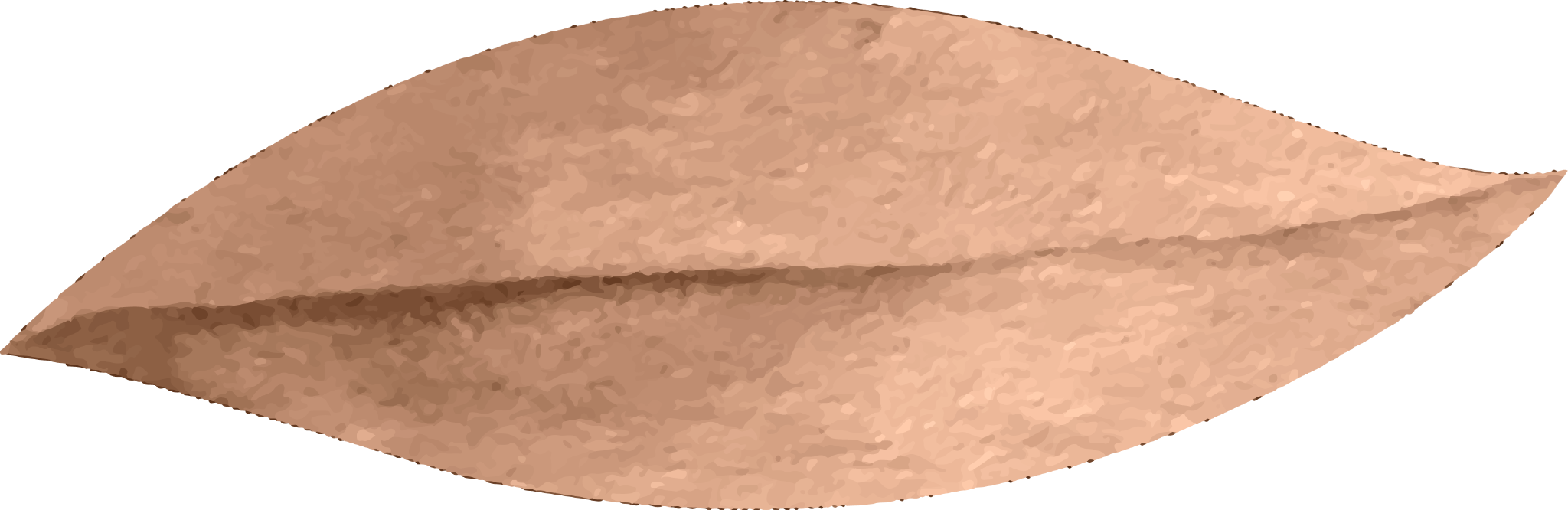 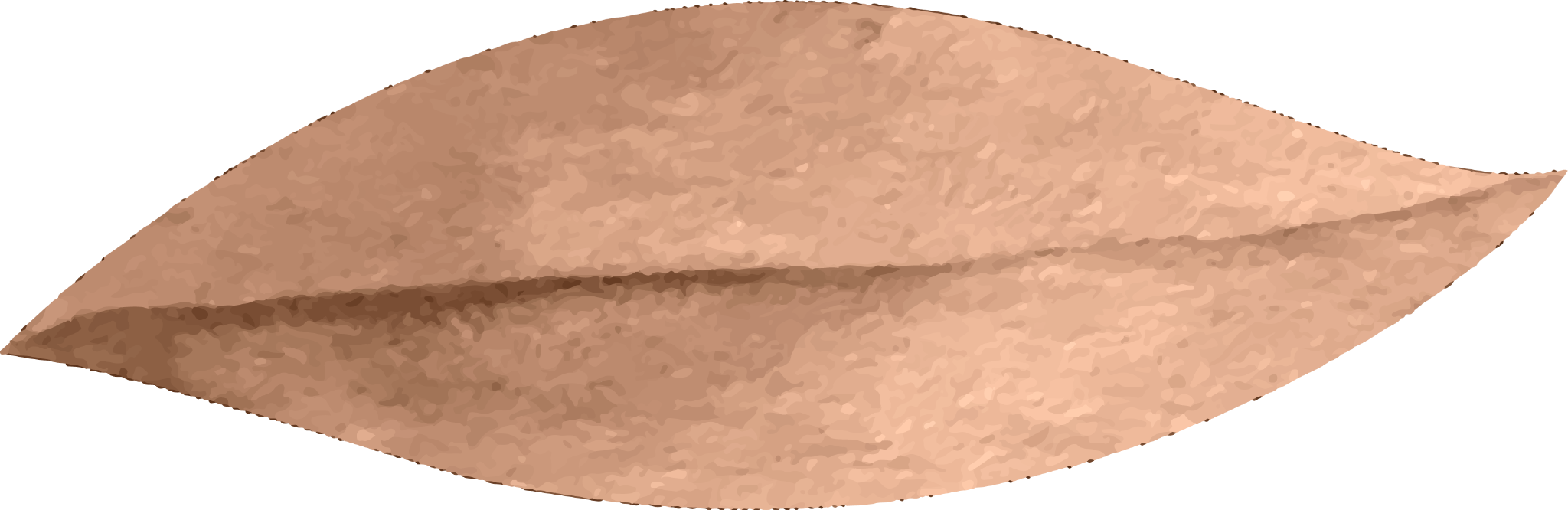 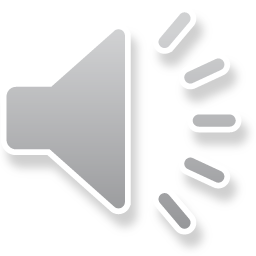 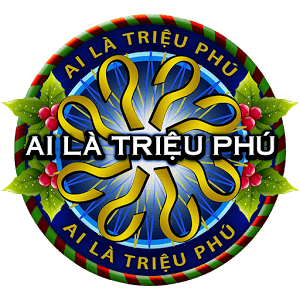 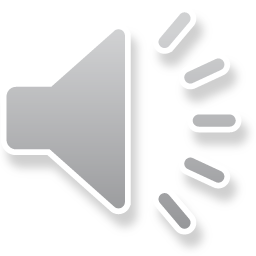 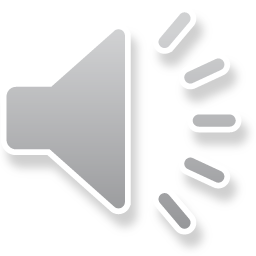 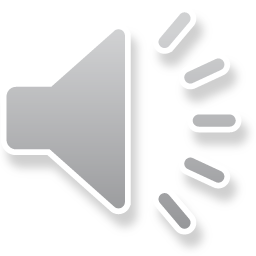 Câu 1.Việt Nam nằm trong mảng kiến tạo nào?
A. Ấn Độ
B. Bắc Mĩ
D. Thái Bình Dương
C.  Á - Âu
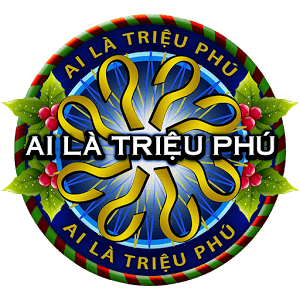 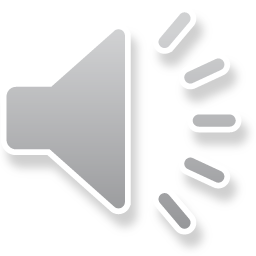 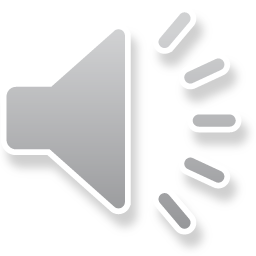 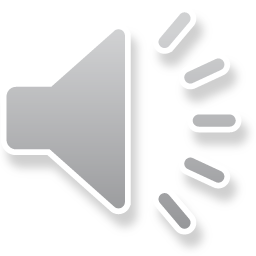 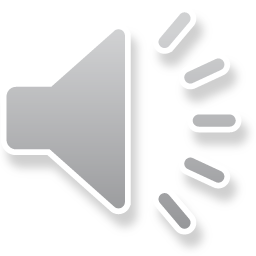 Câu 2. Các mảng kiến tạo nào đang xô vào nhau?
B. Bắc Mĩ và Nam Mĩ
A. Ấn Độ và Nam Cực
D. Phi và Á - Âu
C. Bắc Mĩ và TBD
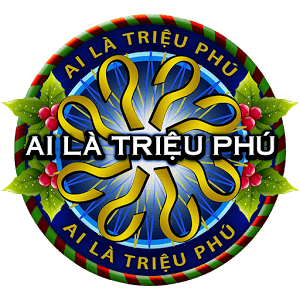 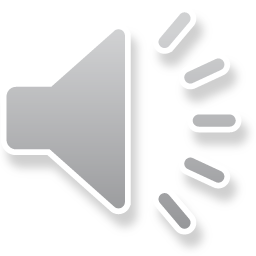 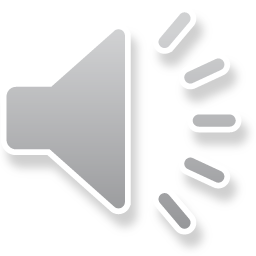 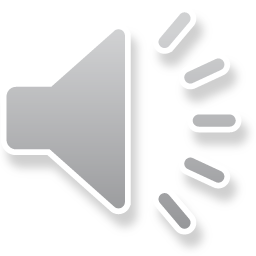 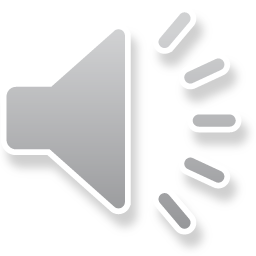 Câu 3. Động đất xảy ra do:
A. Các trận bão lớn gây ra
B. Sóng thần
D. Trục trái đất nghiêng
C. Các mảng kiến tạo dịch chuyển
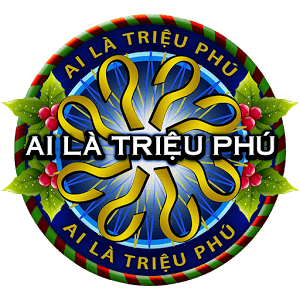 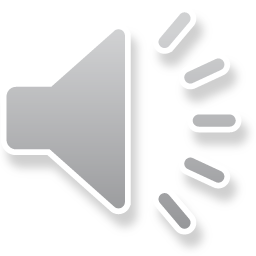 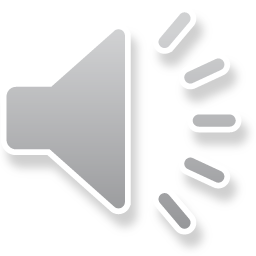 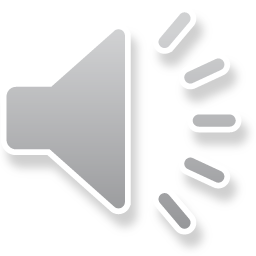 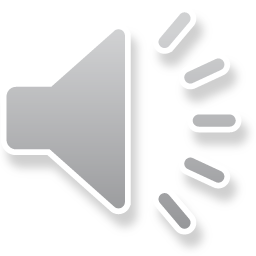 Câu 4. Sản phẩm phun trào của núi lửa là gì?
B. Tro bụi
A. Măc ma
C. Đất đá
D. Dung nham
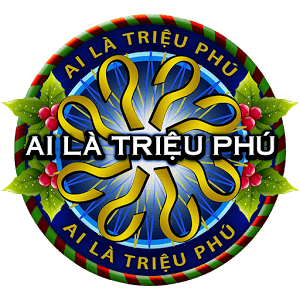 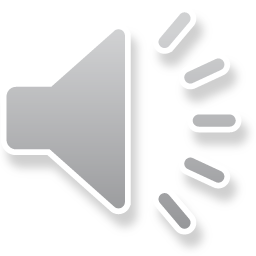 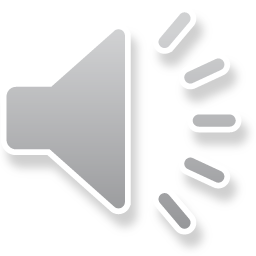 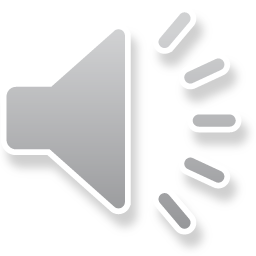 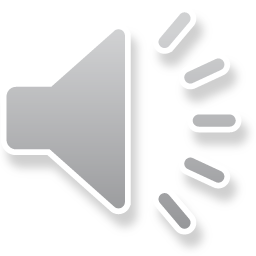 Câu 5. Vành đai lửa lớn nhất Thế Giới là
B. Đại Tây Dương
A. Ấn Độ Dương
C.  Địa Trung Hải
D. Thái Bình Dương
LUYỆN TẬP
VẬN DỤNG
CẢM ƠN CÁC EM!
CHÚC CÁC EM HỌC TỐT!